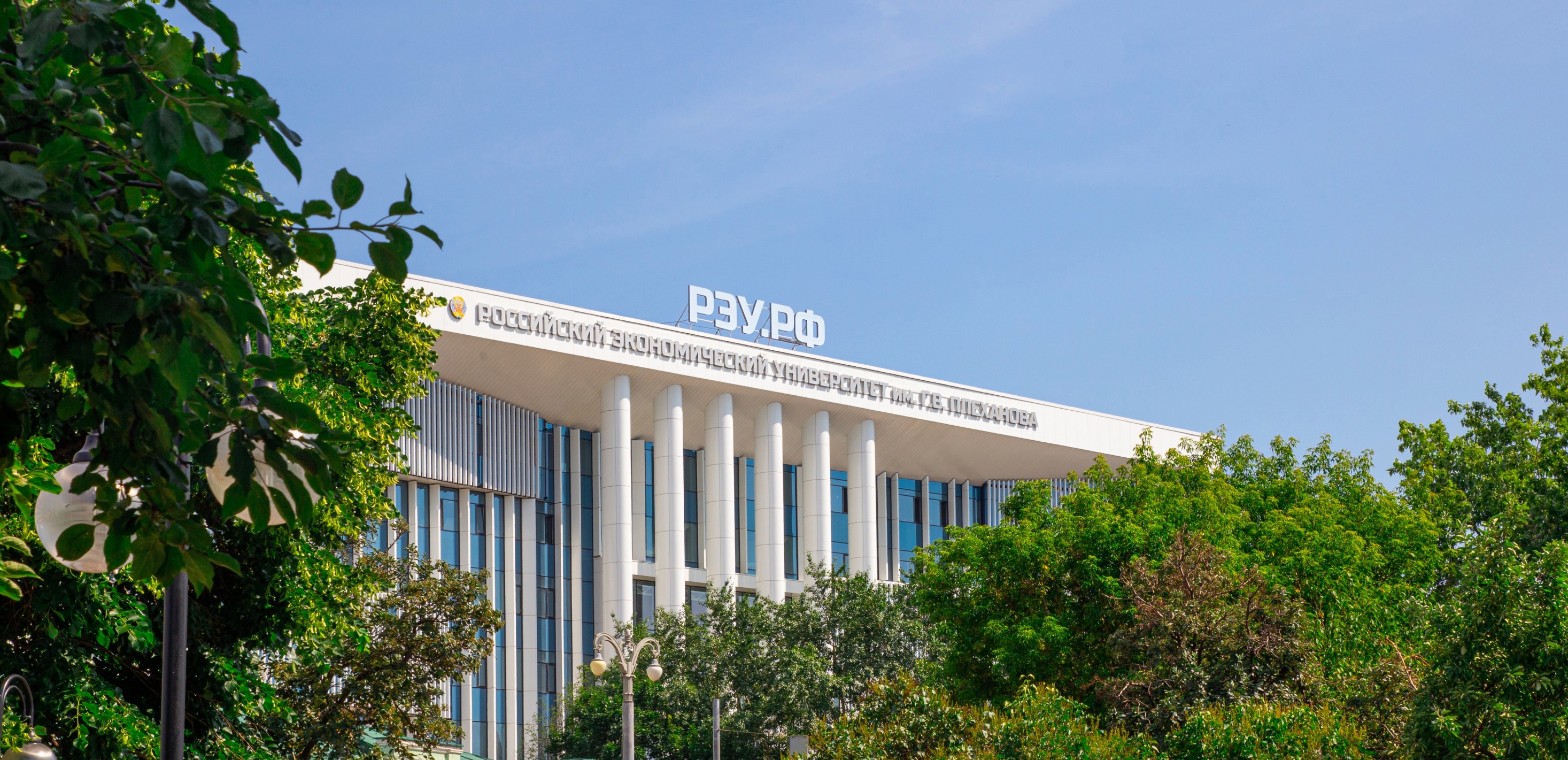 Выпускная квалификационная работа в форме стартапа:
 «Открытие центра хранения бытового назначения для домашних хозяйств»
Узбекова Альбина Фуатовна
студент 2 курса магистратуры 
направление «Менеджмент», профиль «Менеджмент коммерческой деятельности»
Научный руководитель: Лекарева Ю.С., к.э.н., доцент
Оренбург, 2024
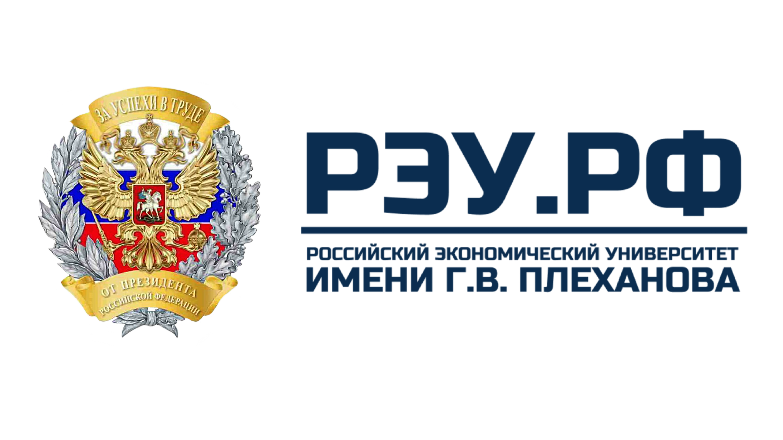 Актуальность разрабатываемого стартапа заключается в том, что c учетом роста стоимости недвижимости и текущим уровнем доходов население часто вынуждено приобретать жилые помещения с меньшей площадью, в связи с чем может возникать потребность во временном хранении предметов быта.
2
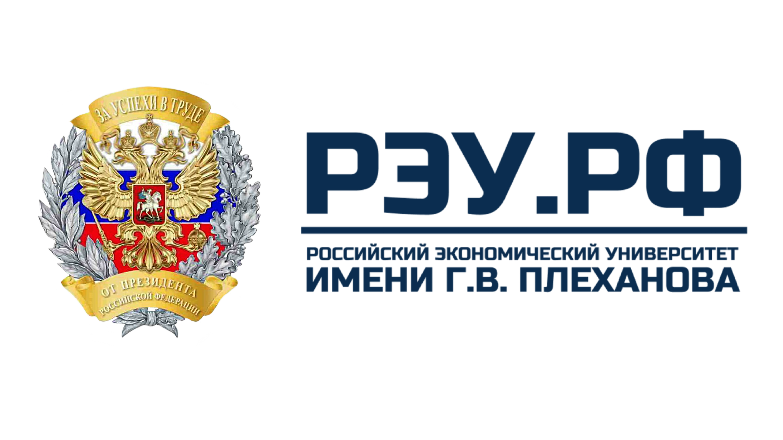 Цель и задачи проекта
Целью стартапа является частичное решение проблемы обеспеченности жилой площадью путем предоставления возможности временного хранения бытовых вещей для домашних хозяйств.

Для достижения указанной цели при разработке стартапа были выполнены следующие задачи:
рассмотрена социально-экономическая значимость домашних хозяйств;
проведен анализ уровня жилищной обеспеченности домохозяйств, рассмотрены основные тенденции развития рынка складской недвижимости;
определена роль центра хранения бытового назначения для домашних хозяйств;
описаны основы организации центра хранения, рассмотрены юридические аспекты, разработаны производственно-организационная структура, финансовый и маркетинговый план;
проанализированы основные риски и рассчитаны ожидаемые сроки окупаемости проекта.
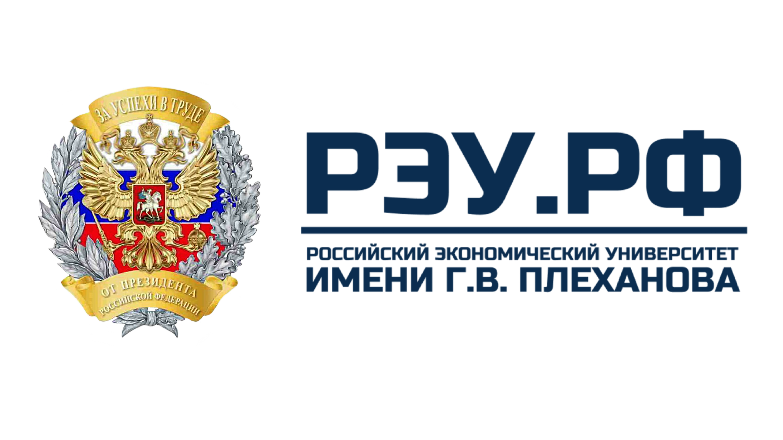 Рисунок 1 – Сопоставление изменения реальных денежных доходов населения со средними ценами жилья на первичном и вторичном рынках жилья Оренбургской области
4
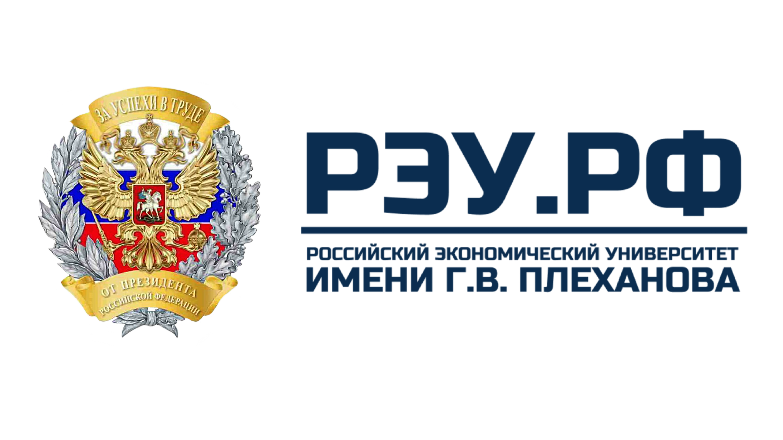 Рисунок 2 – Число семей, состоящих на учете на получение жилья в Оренбургской области
5
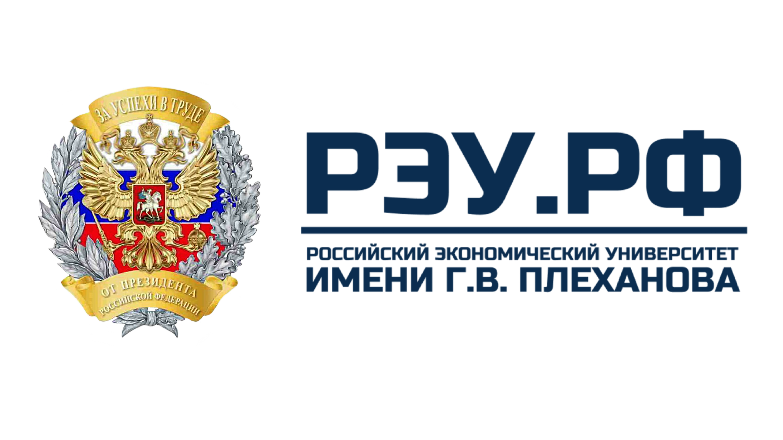 Описание проекта
Центр хранения товаров – организованная система хранения, при которой арендодатель выделяет запрашиваемый объем площади арендатору для хранения бытовых вещей.
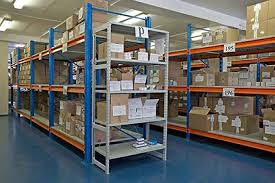 6
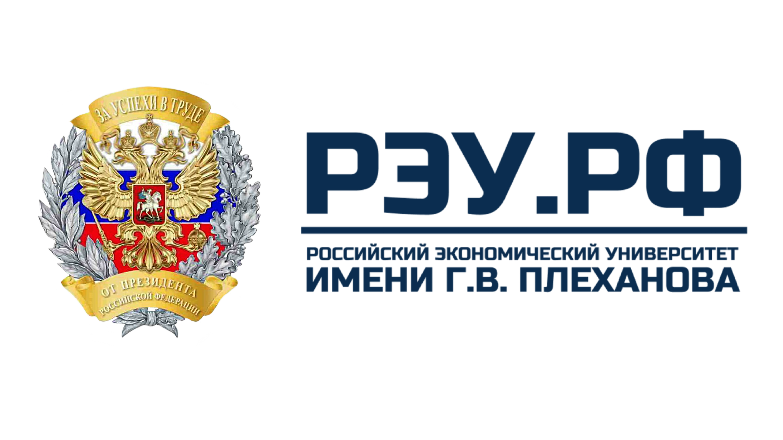 Примеры организации пространства в центре хранения
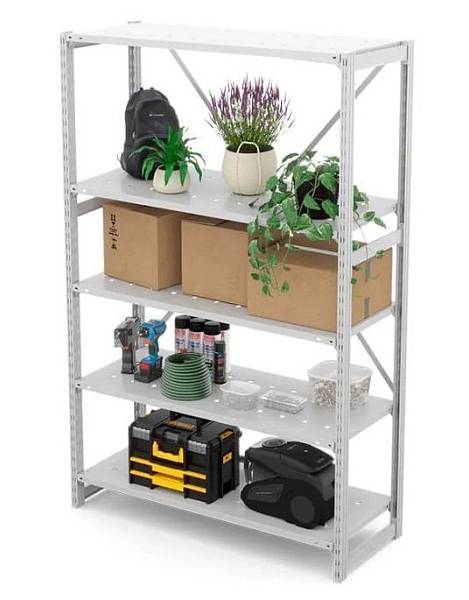 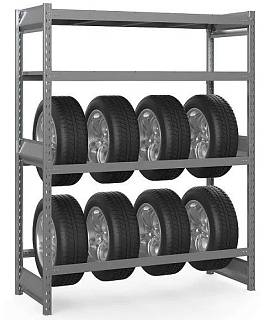 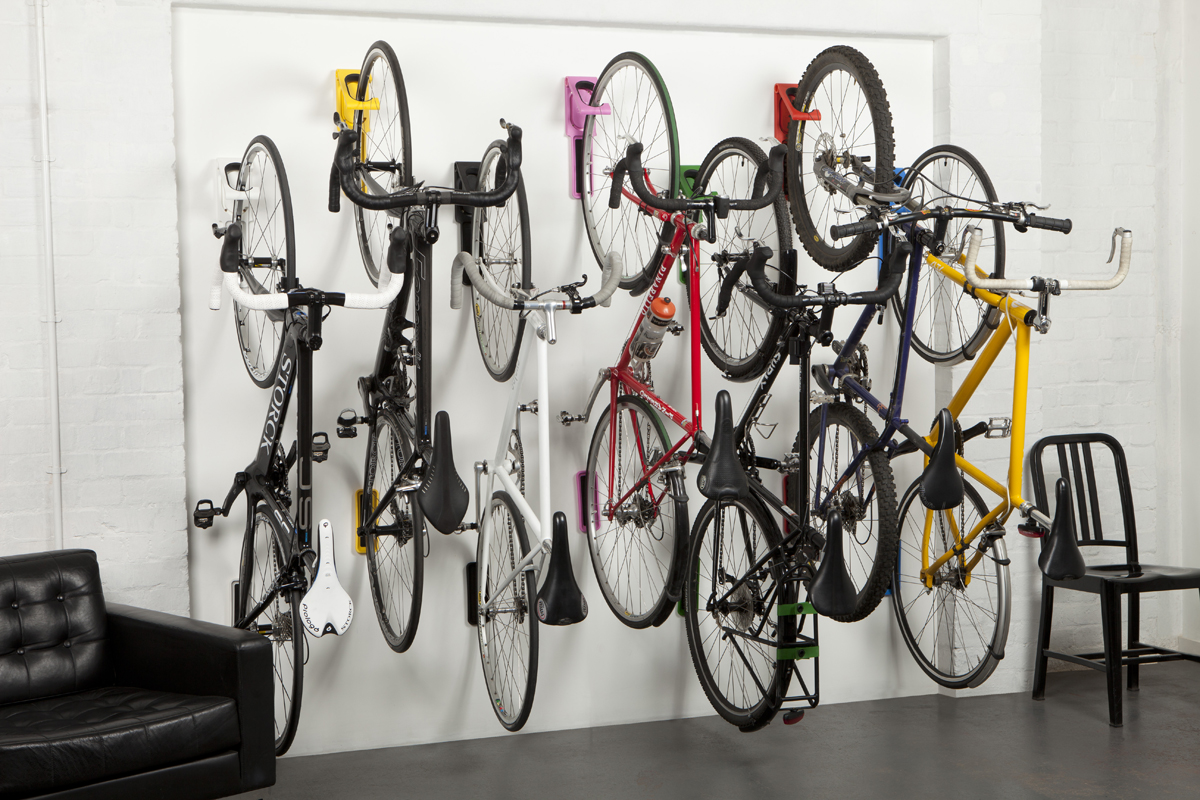 7
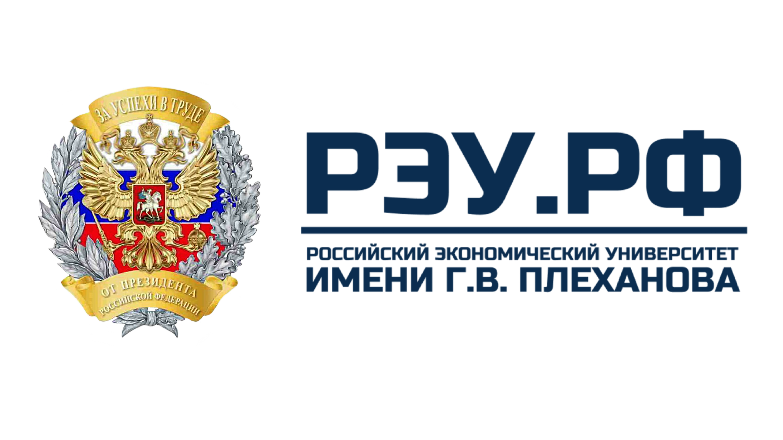 Рисунок 3 – Основные показатели, характеризующие функционирование центров хранения индивидуального назначения в России
8
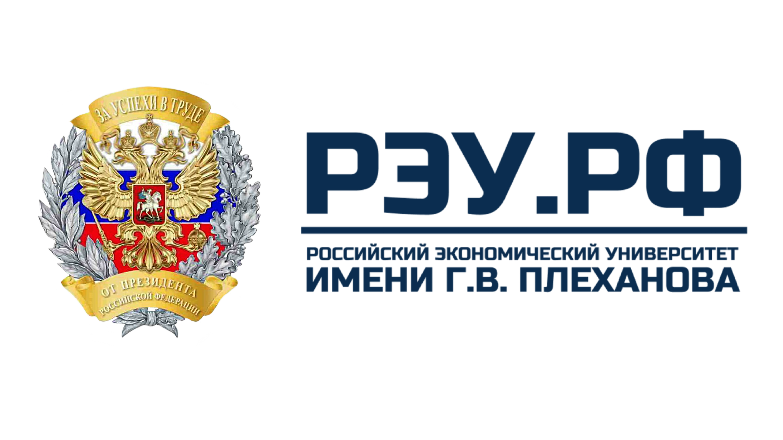 Таблица 1 – SWOT-анализ центра хранения бытового назначения
9
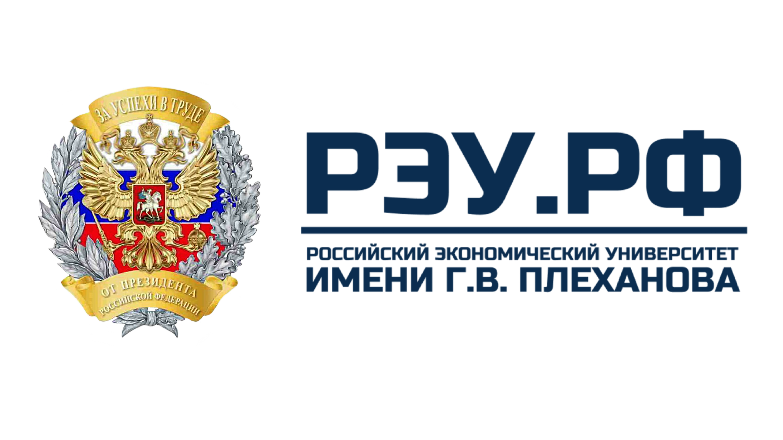 Таблица 2 – Первоначальные затраты на открытие центра хранения
10
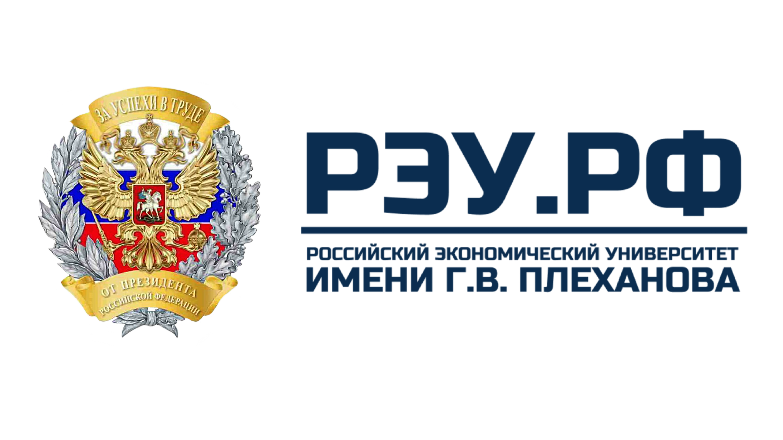 Таблица 3 – Ежемесячные затраты центра хранения
11
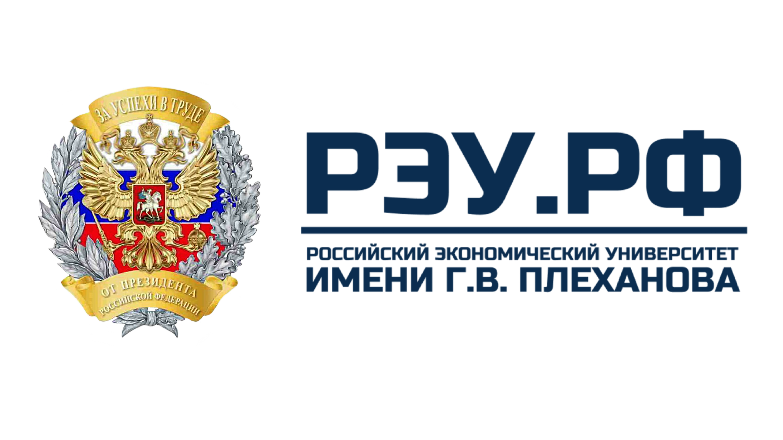 Таблица 4 – Расчет срока окупаемости и чистой прибыли центра хранения
12
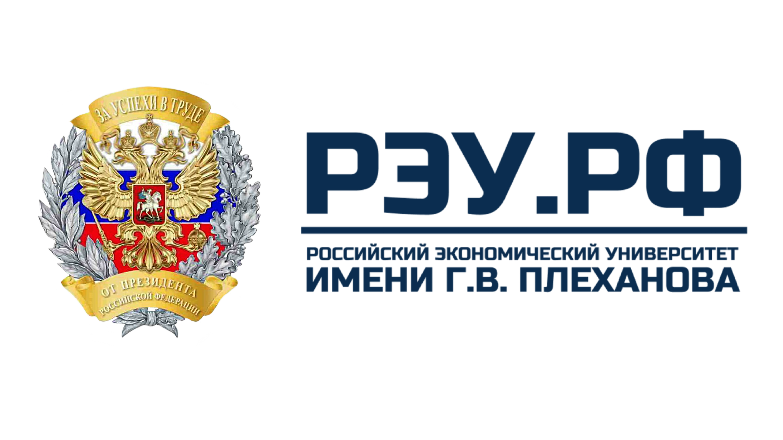 Рисунок 4 – Возможные риски проекта
13
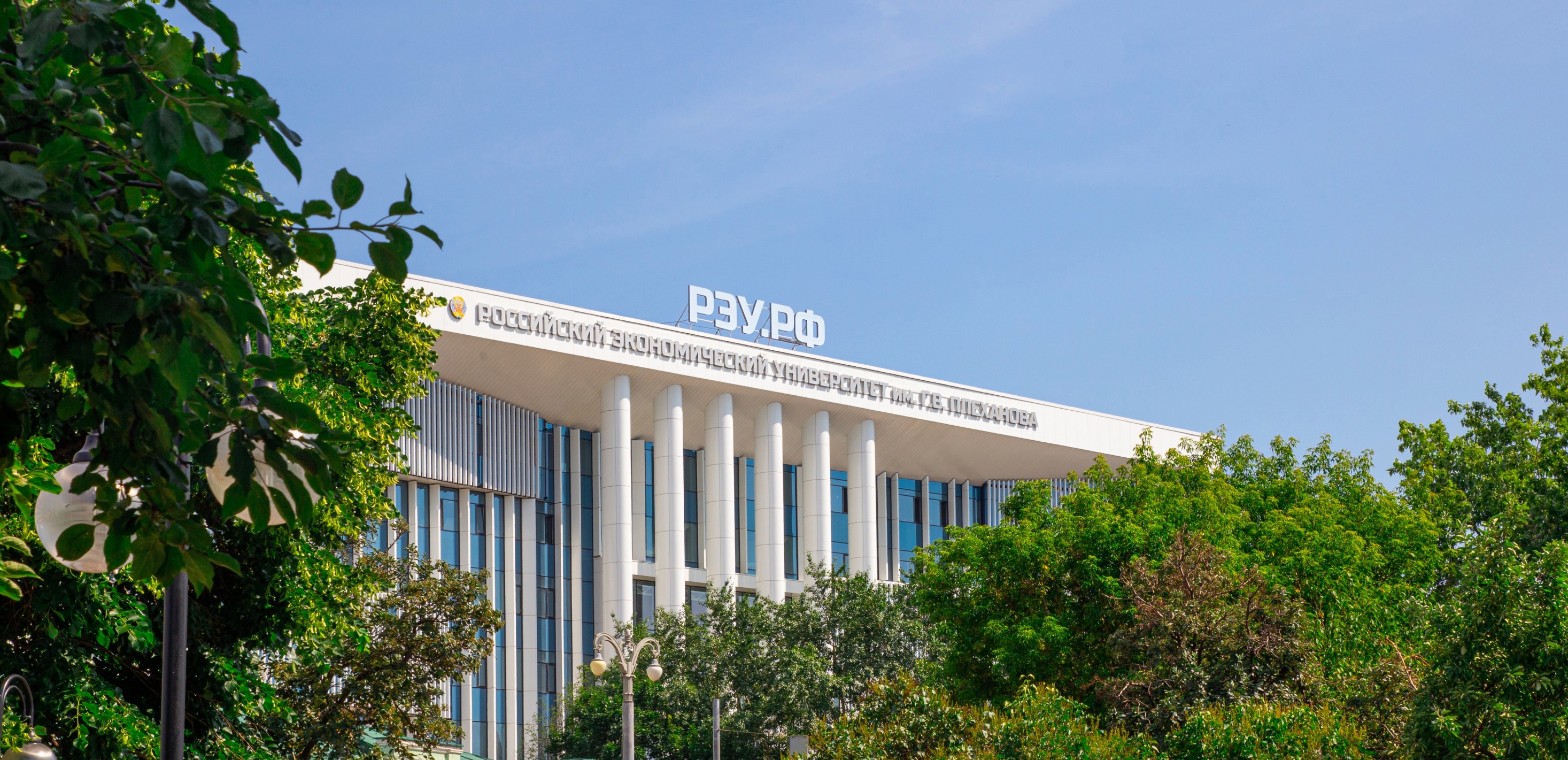 Спасибо за внимание!
14